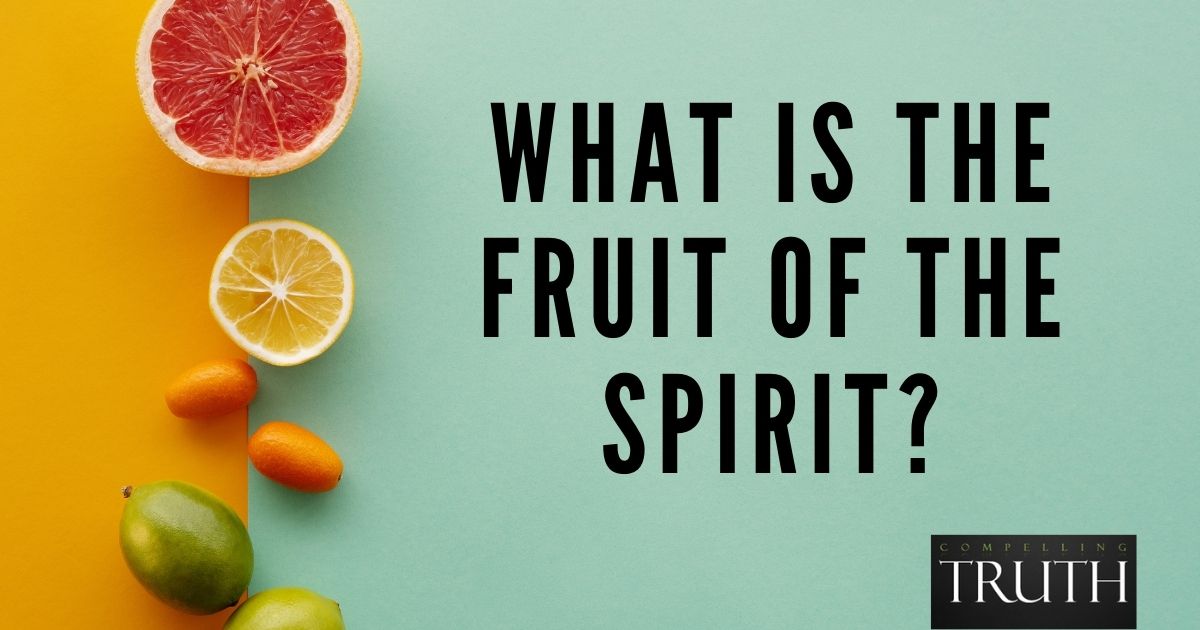 Galatians 5:22-23
SELF-CONTROL
SELF-CONTROL
“Temperance” in the KJV.

ENKRATEIA 
“self-control” 
“the virtue of one who masters his desires and passions, especially his sensual appetites” (Thayer)
SELF-CONTROL
ENKRATEIA 

KRATOS - “power, strength, lordship” 
EN - prefix meaning “self”
SELF-CONTROL
“He who is slow to anger is better than the mighty, and he who rules his spirit than he who takes a city” (Prov. 16:32). 

“A man without self-control is like a city broken into and left without walls” (Prov. 25:28, ESV).
Characteristic of Deity
God is capable of self-control
Genesis 6:5-8
Exodus 32:11-14
1 Chronicles 21:15
Jesus displayed incredible self-control
Luke 9:53-56
Matthew 27:12-14
Christians Are Expected to Practice Self-Control
Elders and their wives
1 Timothy 3:2, 11
Titus 1:8
Older men and women
Titus 2:2-3
Why We Need Self-Control
Part of our call to discipleship
Matthew 16:24; 2 Peter 1:5-7
God’s graces teaches it
Titus 2:11-12
To escape God’s judgment
Acts 24:25
To obtain an imperishable crown
1 Cor. 9:24-27
How to Develop Self-Control
Dethrone self and enthrone Jesus
Galatians 2:20
Submit to God’s will
James 4:7-8; Phil. 2:5-8
Consider our influence
Matthew 5:13
Keep working on it
1 Cor. 9:24-27; 1 Tim. 4:7-8
The Fruit of the Spirit
Love 
Joy 
Peace
Longsuffering
Kindness
Goodness 
Faithfulness
Gentleness
Self-Control
Are we 
walking in 
the Spirit?